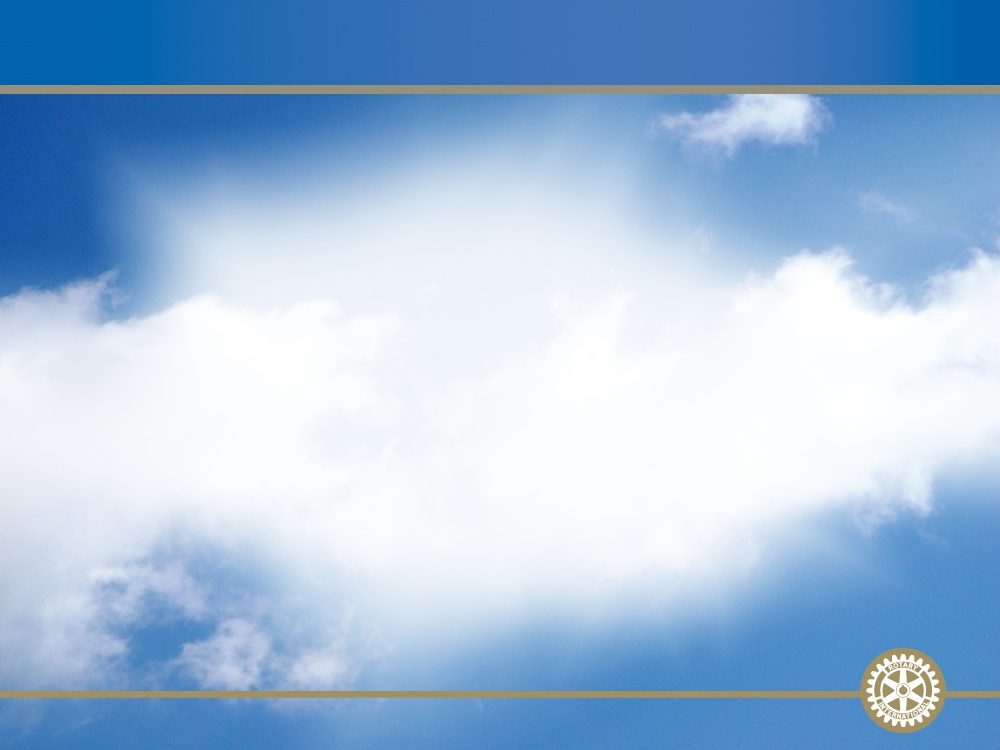 Rotary Foundation District Grants
Mentor Training – 27 February 2010
District
Grants
Global Grants
Slide 1
[Speaker Notes: It is my pleasure to present an update on the Future Vision Plan of The Rotary Foundation.  The Trustees have taken significant steps in reviewing the current programs and operations of our Foundation and envisioning its potential in our second century of service.  We will be celebrating our 100th anniversary of the Foundation in the next decade, and we continually strive to improve our Foundation—making it stronger, more prominent, and more accessible. 

The new grant structure of the new Future Vision Plan attempts to optimize contributions to our Foundation so that clubs and districts can maximize the use of funds for greater impact, greater flexibility, and greater sustainability in their work.  The Foundation has listened to Rotarians’ concerns and formulated this strategy based on this feedback. The new grant structure attempts to optimize contributions to our Foundation so that clubs and districts can maximize the use of funds for greater impact, flexibility, and sustainability in their work.]
Rotary Foundation District Grants
Simple, flexible, innovative
Educational and humanitarian projects and activities consistent with mission of The Rotary Foundation
Smaller activities and projects
Local decision making with broader guidelines
District administers
General TRF guidelines
Creativity and accountability
Local and DDF funding only—no TRF match
District Grants
Slide 2
Examples of District Grants
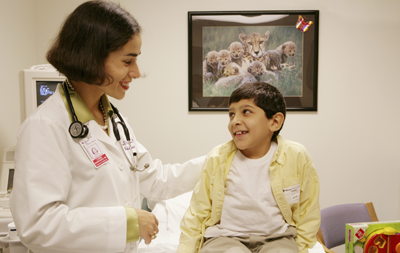 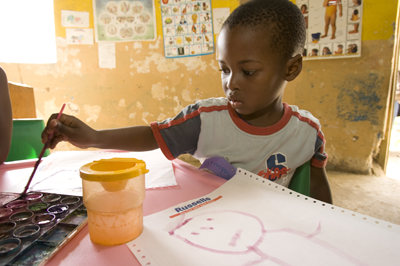 Fund volunteer travel
Donate literacy supplies
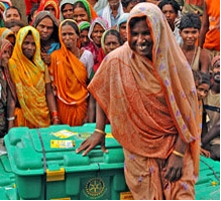 Send a ShelterBox to a disaster area
District Grants
Slide 3
Funding Guidelines 2013-14
District Designated Funds (DDF) Available:
District will match up to $3000/per club—must be matched by Club donations (1:1 match)
Clubs may also have a Literacy Grant for $1000. (for a total of $4000. DDF) for reading books at Title 1 (low income) schools
Clubs are encouraged to partner to create larger projects.  
Clubs may participate in (but not sponsor) more than one District Grant and one Literacy Grant.
District Grants
Slide 4
Funding Guidelines
No TRF match
Minimum project size:  $500.00
Applications must be completed on Matching Grants website: http://www.MatchingGrants.org/district/  by August 1, 2013
Grant applications will be reviewed by the District Foundation Committee
Global Grants
Slide 5
Funding Guidelines
Clubs must be up-to-date on District & RI dues
Clubs may work together on a joint project—sponsoring club must complete online application and Final Reporting
If the project does not use the entire amount of DDF allotted—the remainder must be returned to the District account
All paperwork (receipts, photos, project descriptions) are due by April 1, 2014 with the Final Report online
Global Grants
Slide 6
Rotary Foundation District Grants
Evaluation criteria used by committee:
Does the project address the Rotary Foundation Focus areas
Club history of Annual Programs Fund giving over last three years
Clarity of grant and assessment of need for project
Past history of grant completion
Global Grants
Slide 7
District Grant Timeline 2013-14
August  1: District Grant Applications due online
August 1-30: Review of District Grants
September 1: District Grant Awards announced
Oct. 1: District Grants funds released to Clubs 
Nov. 2013-March 2014: Projects Completed
April 1, 2014: Final Reports due online for review and approval by District Foundation Committee
District Grants
Slide 8
Rotary Foundation District Grants
The Grants Management Seminar will begin at 12:45 in this room
For those who ordered and pre-paid for box lunches they are now available for pick-up (You may not bring food or drink into this room)
Clubs need to sign in that they were present at these presentations
Global Grants
Slide 9